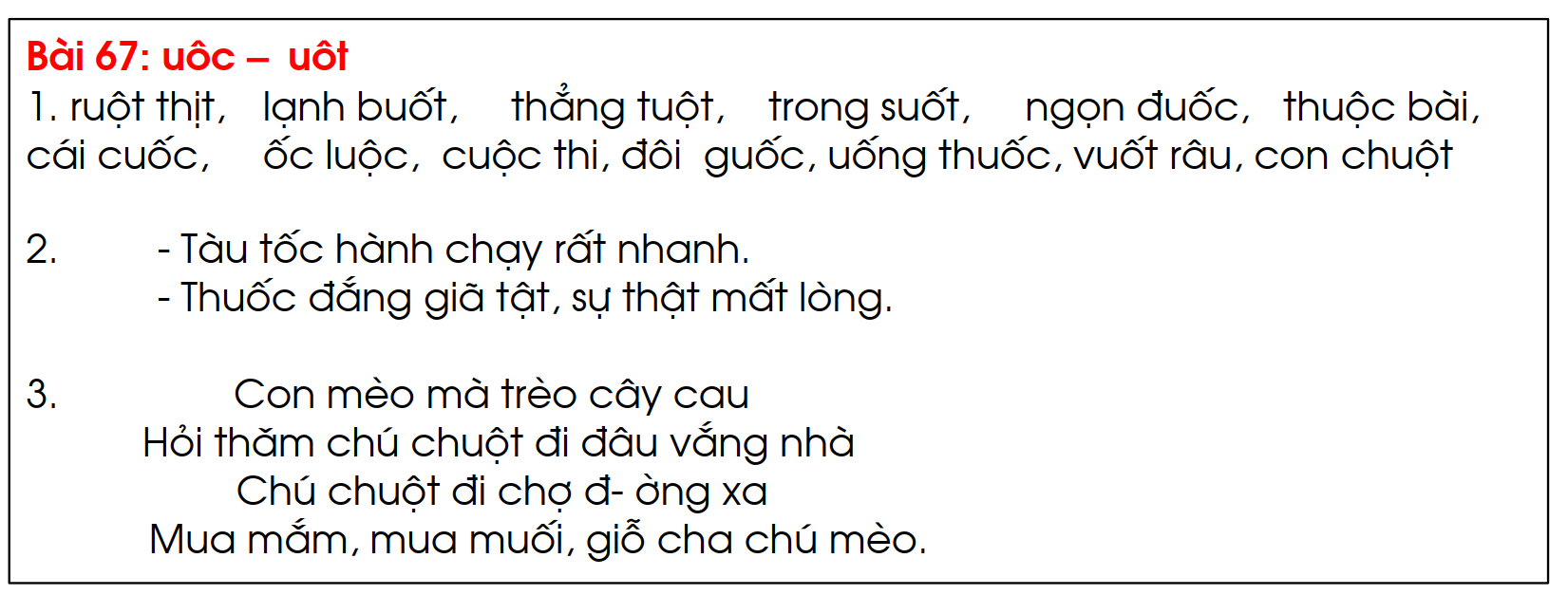 ư
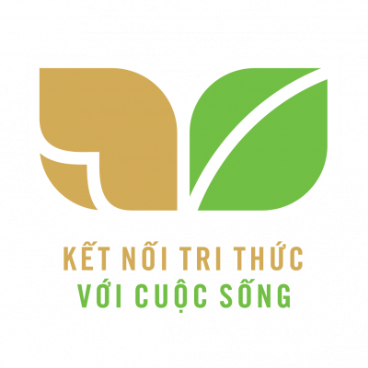 TIẾNG VIỆT 1
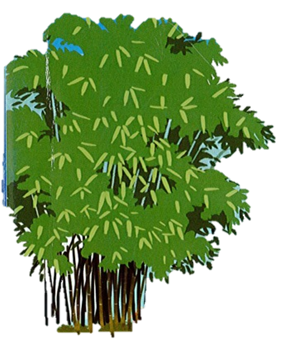 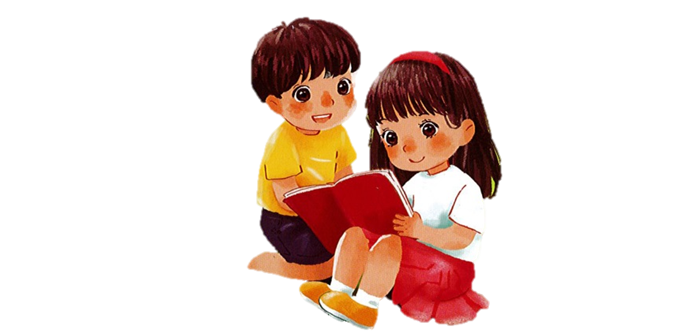 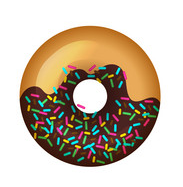 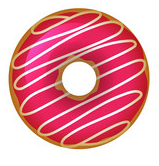 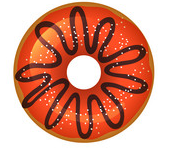 Khởi động
1
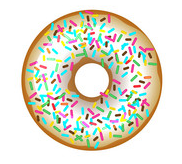 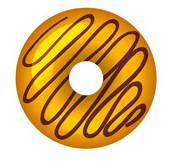 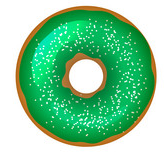 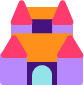 Thẳng tuột
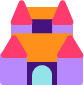 con chuột
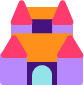 Mẹ còn vuốt tóc và buộc nơ cho Hà.
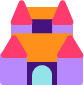 Em hãy nói 1 từ chứa tiếng có vần uôc.
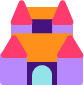 Viết từ:  viên thuốc.
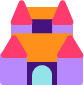 Nhìn hình đoán chữ
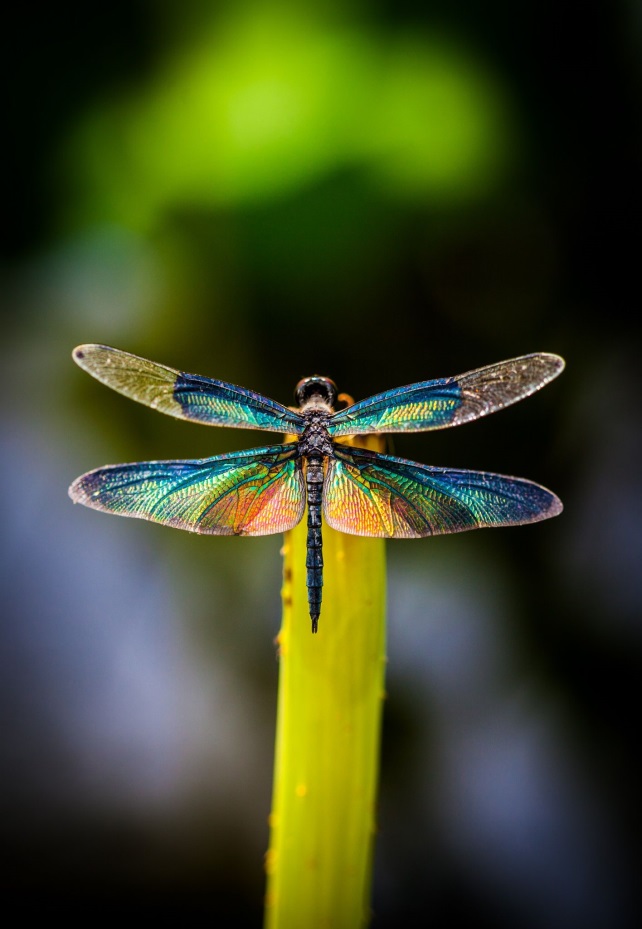 chuồn chuồn
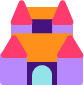 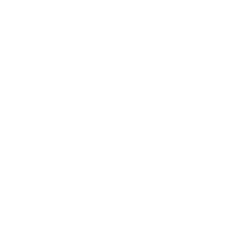 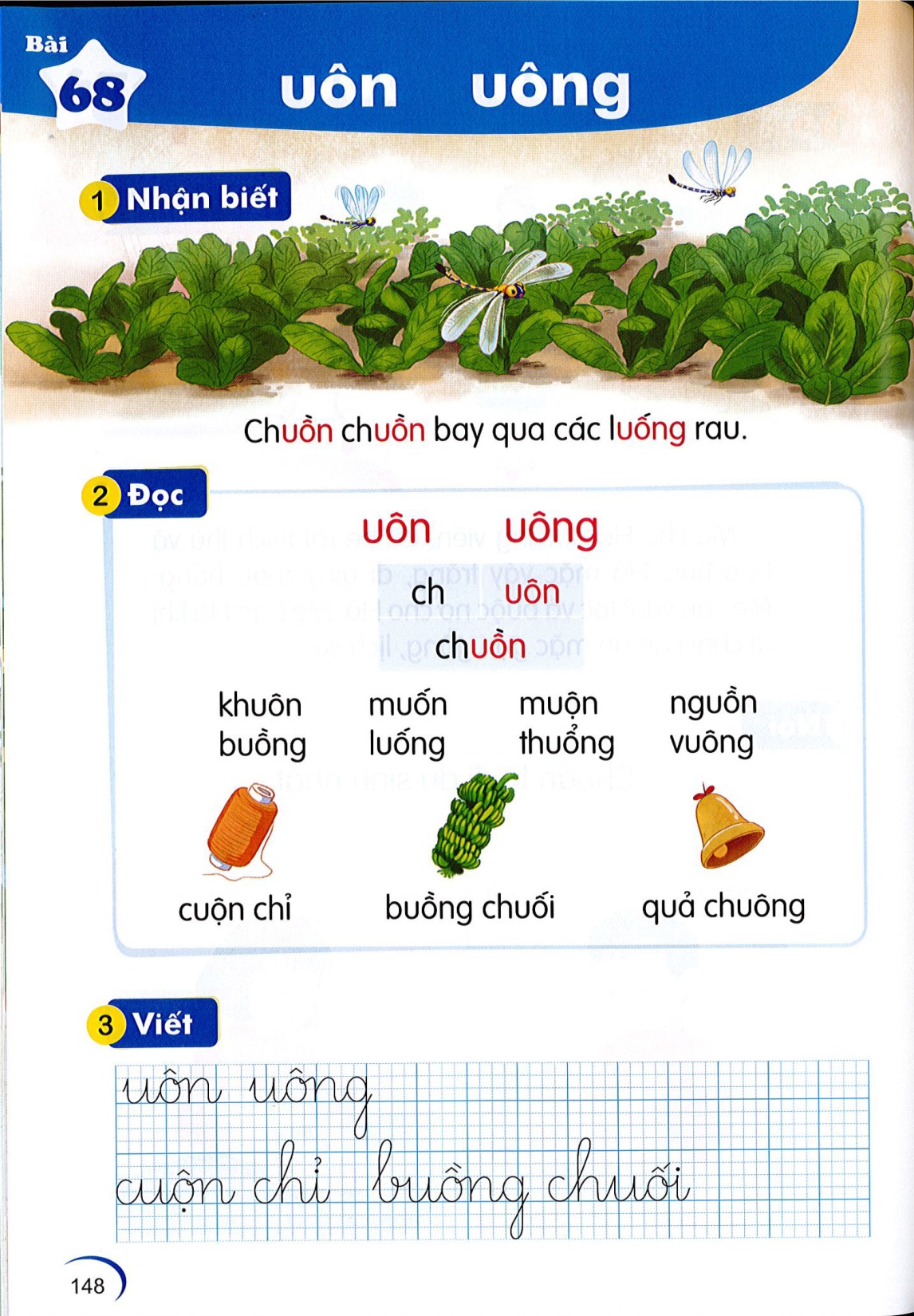 Nhận biết
2
̀
̀
Chuôn chuôn bay qua các luông rau.
́
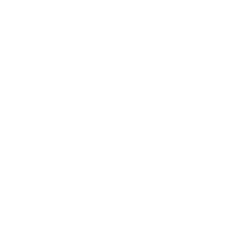 Bài
uôc  uôt
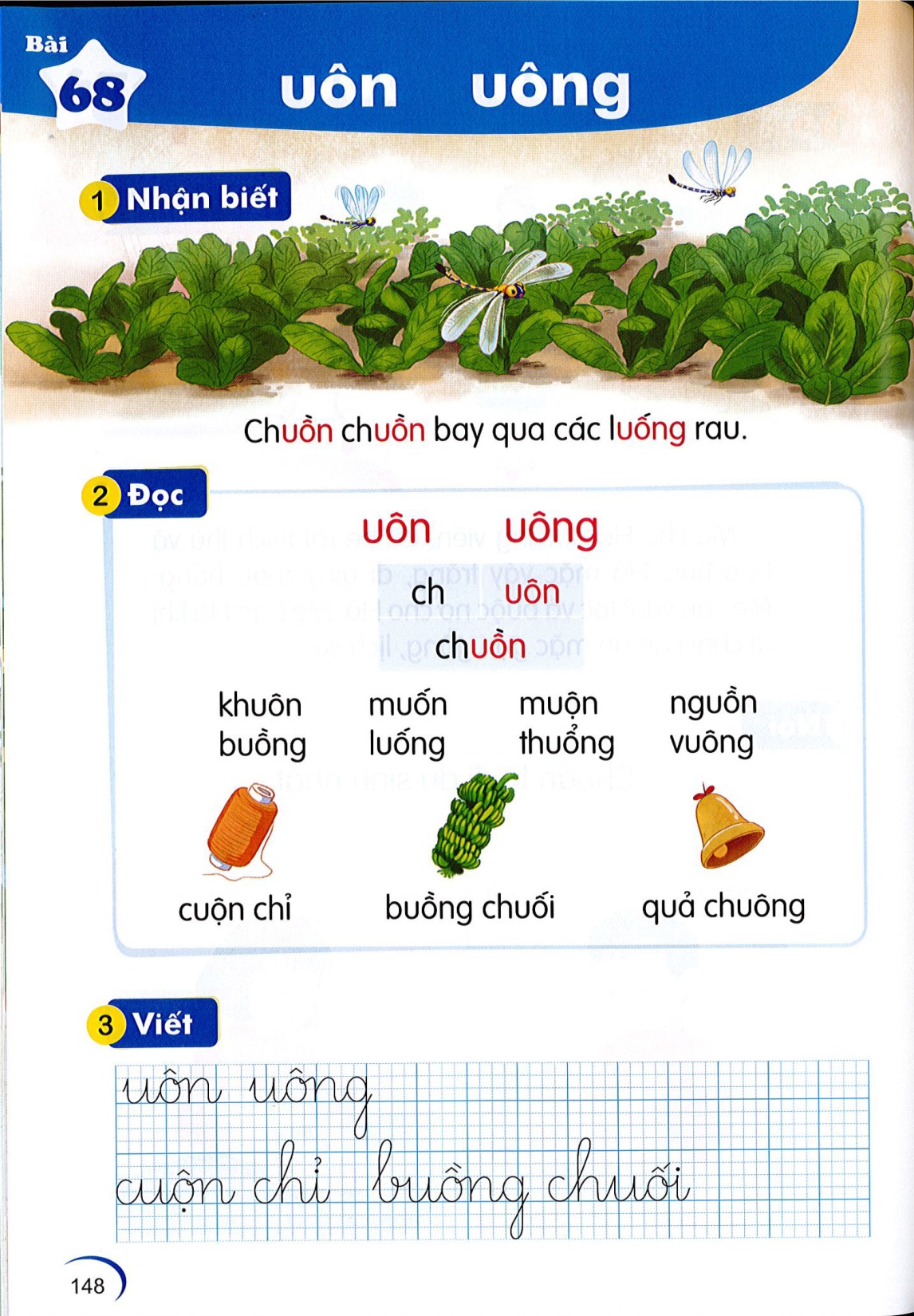 68
Nhận biết
2
̀
̀
Chuôn chuôn bay qua các luông rau.
́
uôn
uông
Đọc
3
ch
uôn
̀
chuôn
So sánh
uô
uôn
n
uô
uông
ng
uôn
uôn
uôn
uôn
khuôn
muốn
muộn
nguồn
uông
uông
uông
uông
buồng
luống
thuổng
vuông
[Speaker Notes: Cuốc: danh từ và động từ]
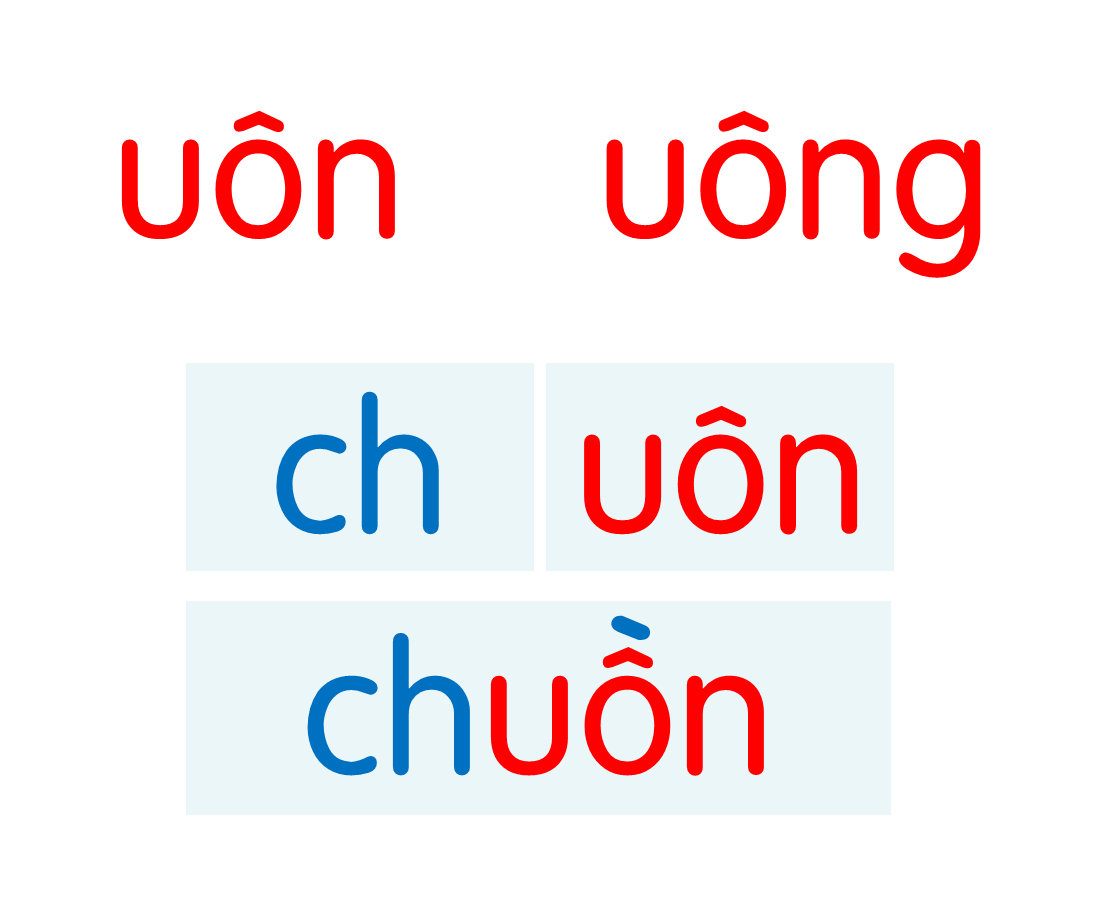 uôn
uôn
uôn
uôn
khuôn
muốn
muộn
nguồn
uông
uông
uông
uông
buồng
luống
thuổng
vuông
[Speaker Notes: Ôn lại]
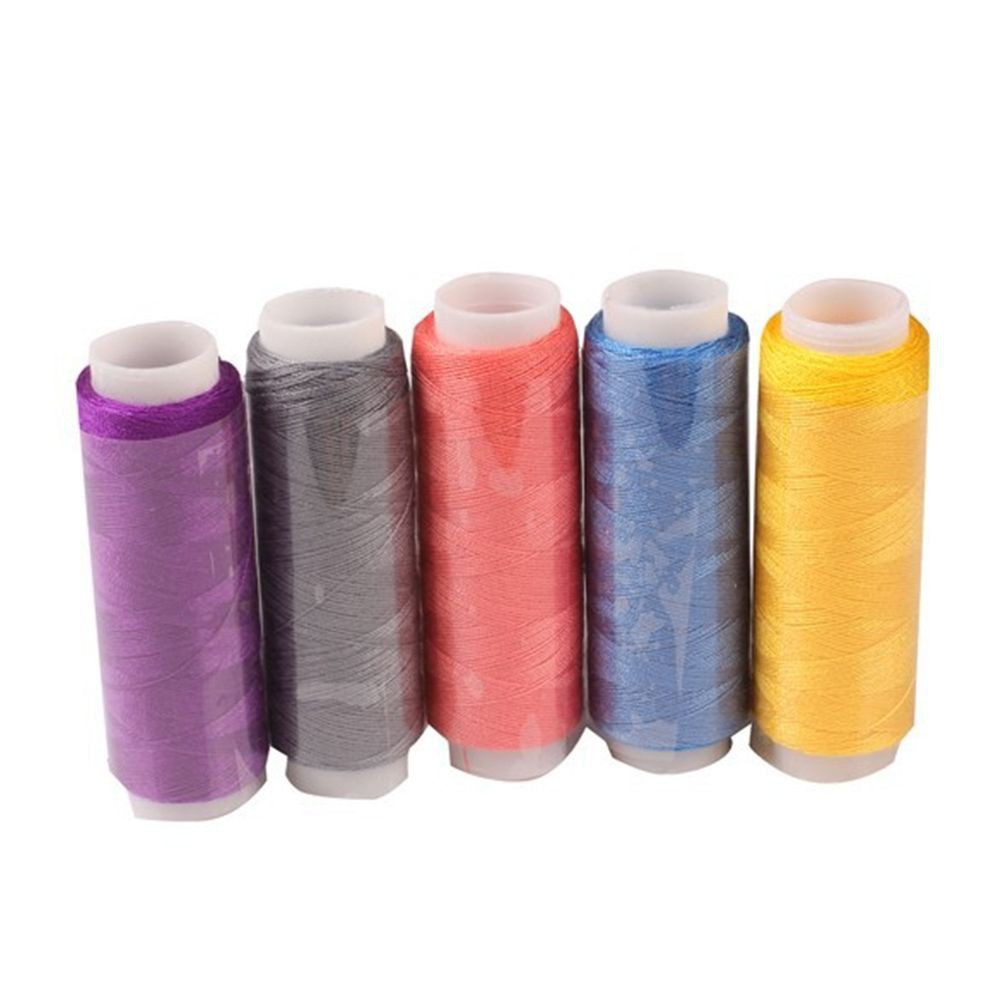 uôn
cuộn chỉ
[Speaker Notes: Hay còn gọi là CHIM ĐA ĐA]
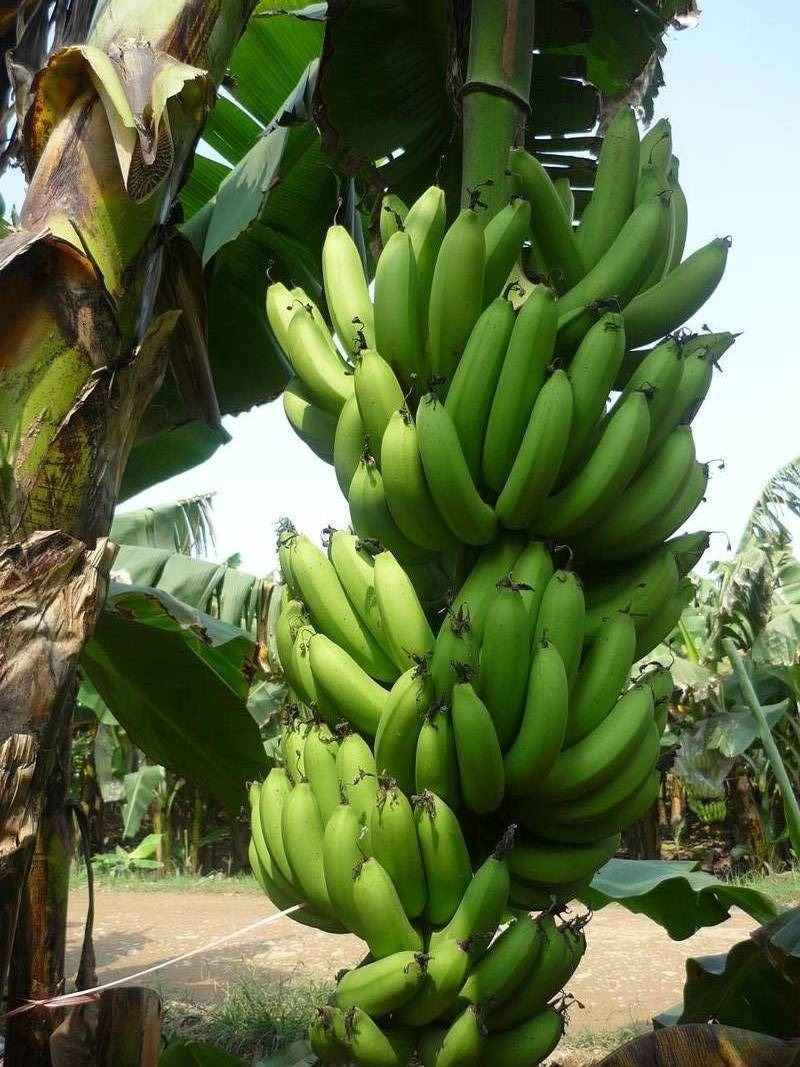 uông
buồng chuối
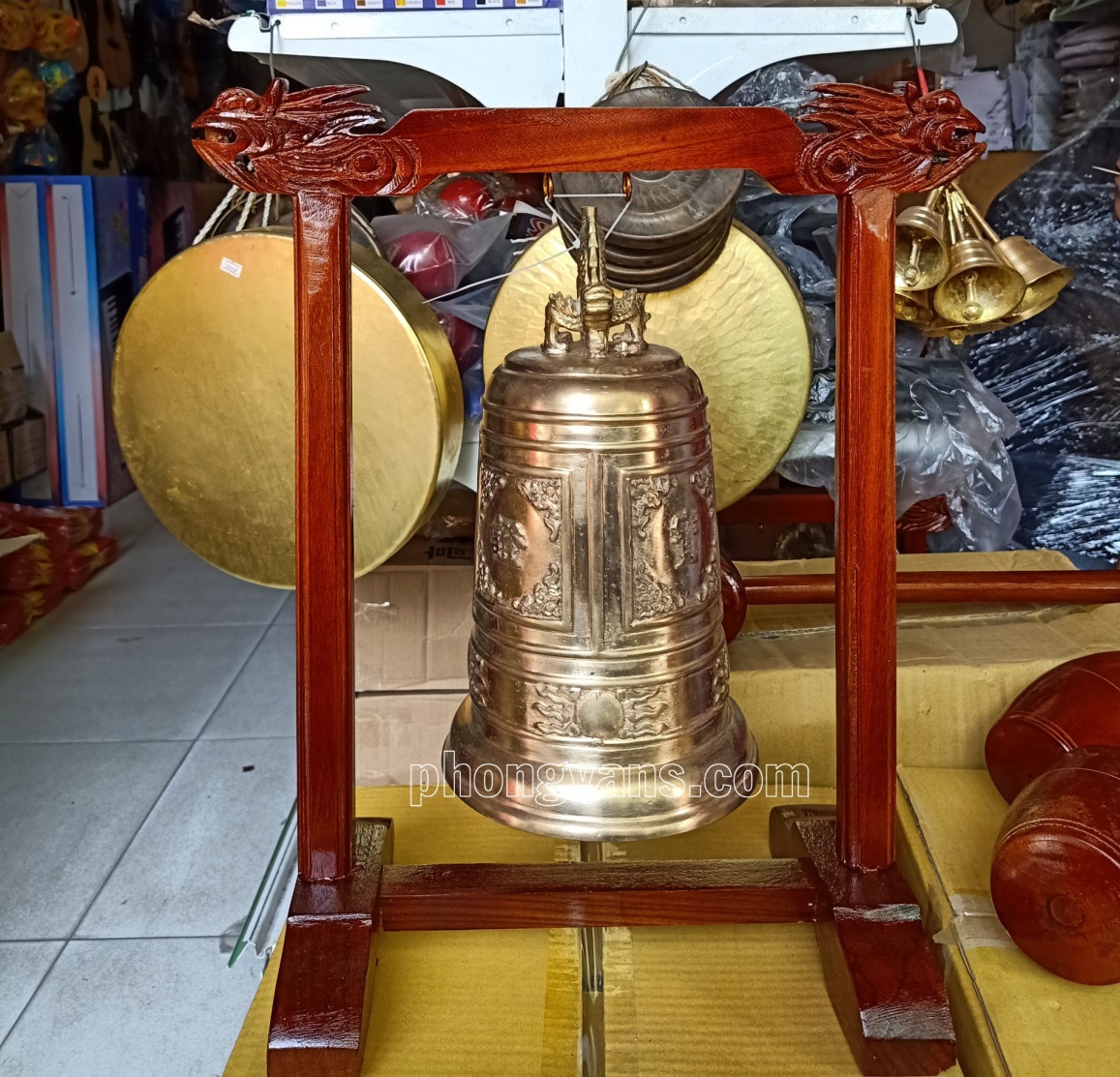 quả chuông
uông
cuộn chỉ
buồng chuối
quả chuông
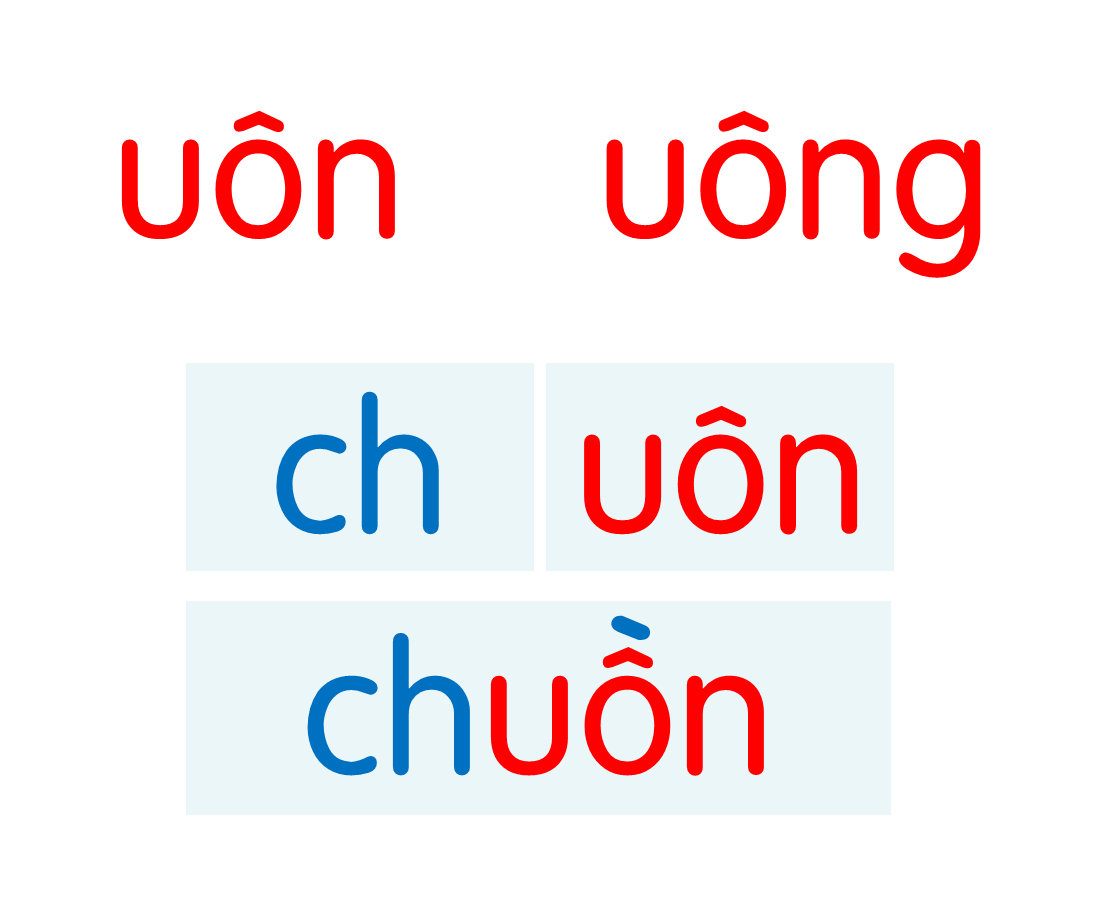 khuôn
muốn
muộn
nguồn
buồng
luống
thuổng
vuông
cuộn chỉ
buồng chuối
quả chuông
[Speaker Notes: Ôn lại]
Hướng dẫn viết bảng
4
ĎŪ
ĎŪ
ĎŪg
ĎŪg
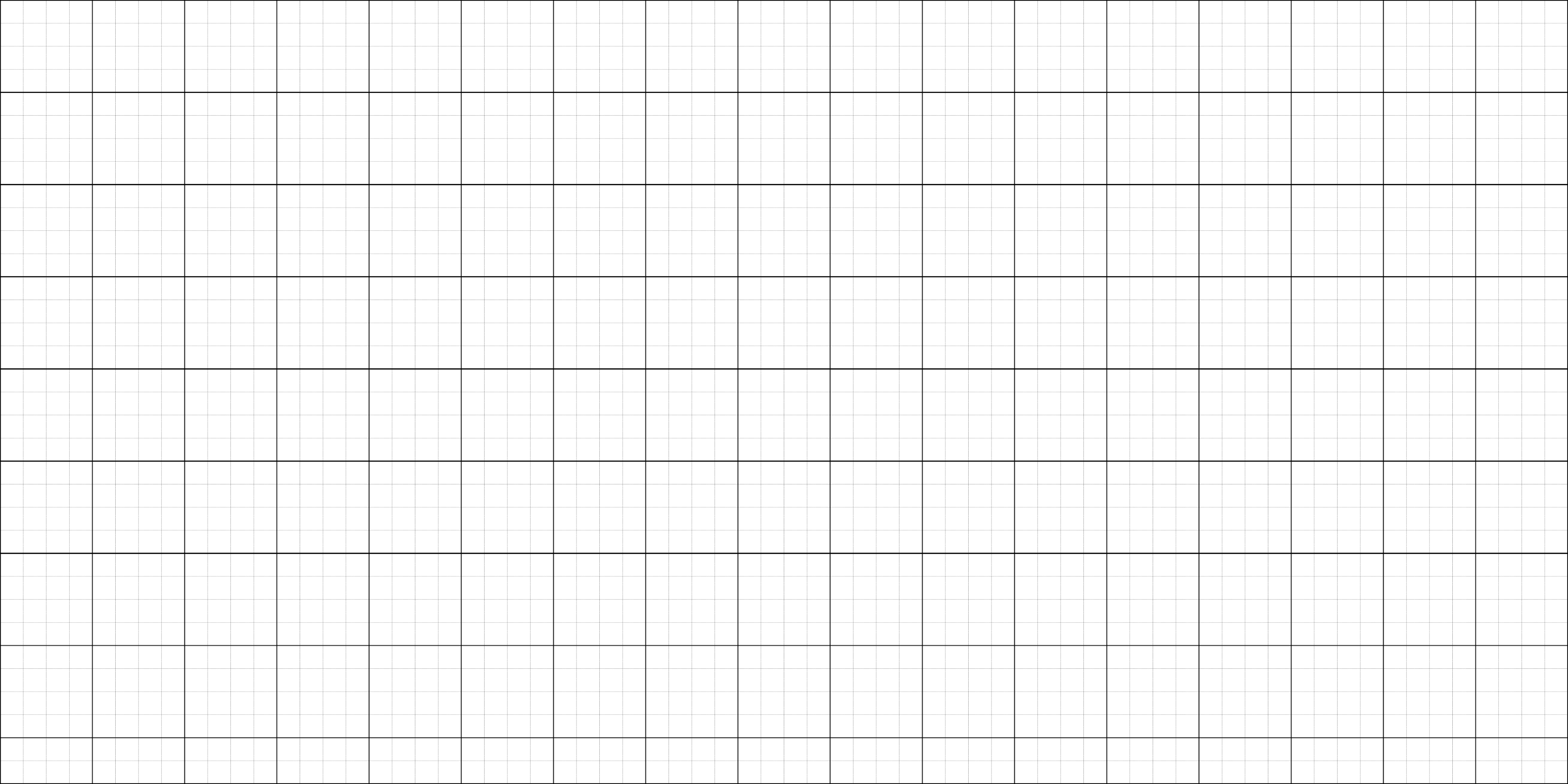 ĎŪ
ĎŪ
ĎŪg
ĎŪg
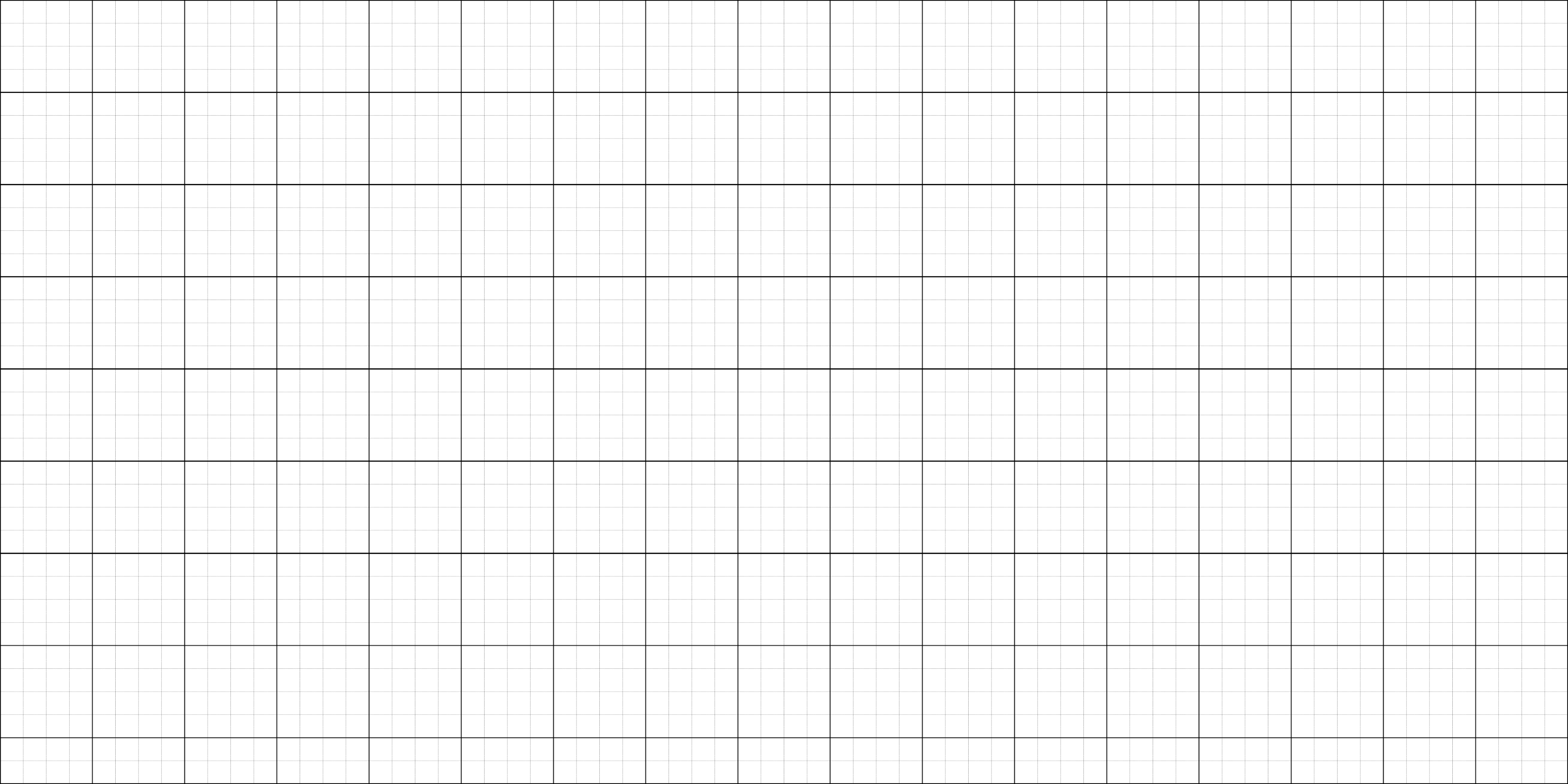 cuų εỉ
cuų εỉ
λίŬg εuĒ
λίŬg εuĒ
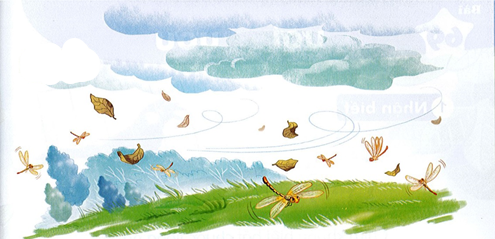 Đọc
6
1
2
3
4
Trời sắp mưa. Chuồn chuồn bay thấp. Bầu trời đen kịt. Gió thổi mạnh cuốn theo những đám lá khô. Rồi mưa ào ào trút xuống. 
	Mưa tạnh, những hạt mưa long lanh đọng trên các cuống lá. Bầu trời trong xanh, không khí mát mẻ.
5
6
7
chuồn chuồn
xuống
cuốn
cuống
[Speaker Notes: Luyện luôn từ khó đọc nhé!]
1
Trời sắp mưa. Chuồn chuồn bay thấp. Bầu trời đen kịt. Gió thổi mạnh cuốn theo những đám lá khô. Rồi mưa ào ào trút xuống. 
	Mưa tạnh, những hạt mưa long lanh đọng trên các cuống lá. Bầu trời trong xanh, không khí mát mẻ.
2
Trời sắp mưa. Chuồn chuồn bay thấp. Bầu trời đen kịt. Gió thổi mạnh cuốn theo những đám lá khô. Rồi mưa ào ào trút xuống. 
	Mưa tạnh, những hạt mưa long lanh đọng trên các cuống lá. Bầu trời trong xanh, không khí mát mẻ.
Khi trời sắp mưa, cảnh vật có gì đặc biệt?
Khi mưa tạnh, cảnh vật thay đổi như thế nào?
[Speaker Notes: GV có thể hỏi thêm]
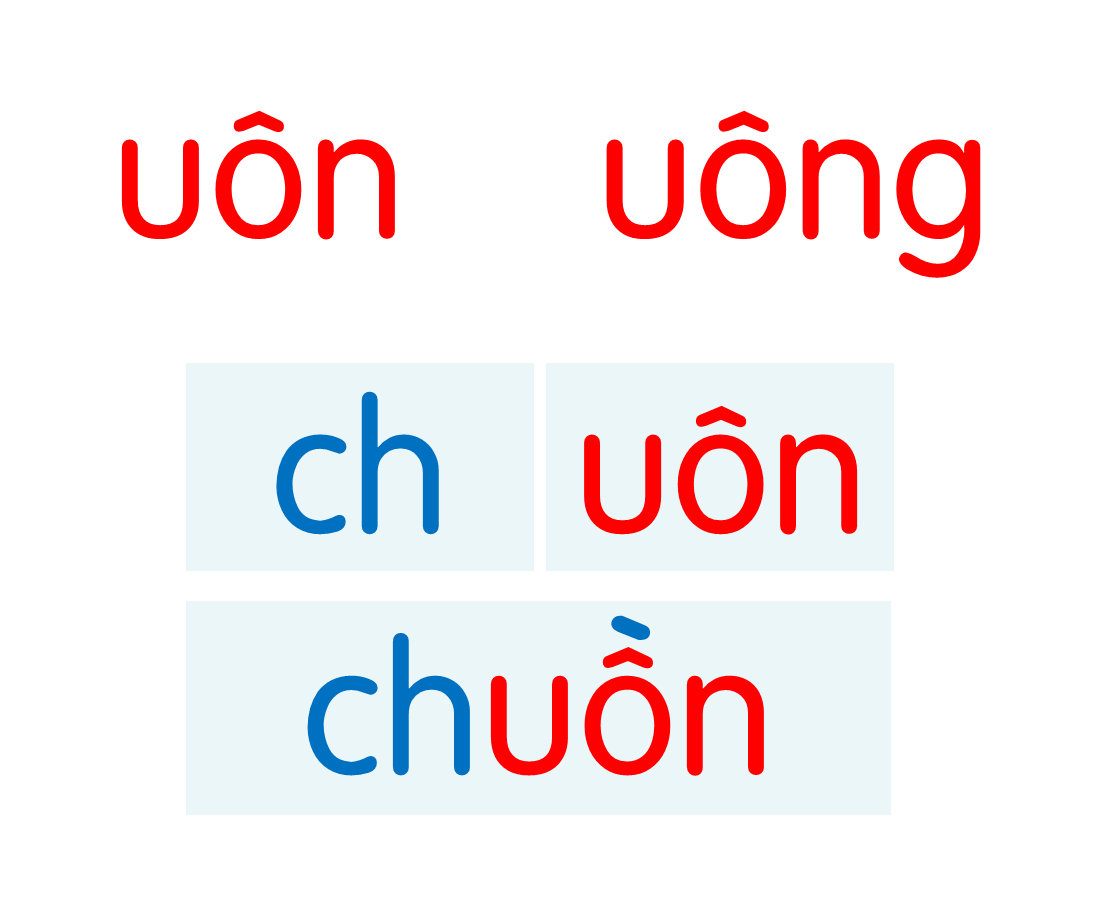 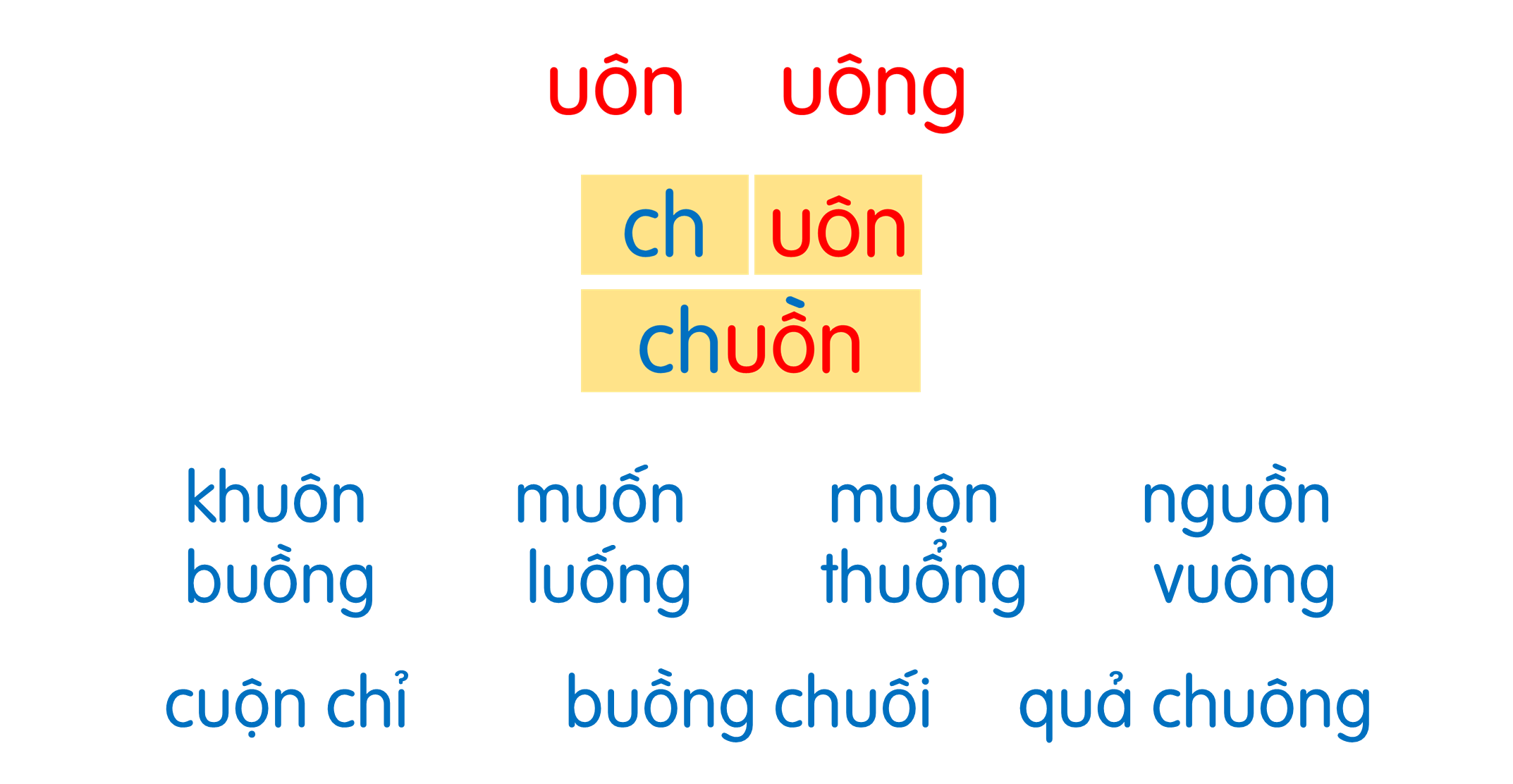 Trời sắp mưa. Chuồn chuồn bay thấp. Bầu trời đen kịt. Gió thổi mạnh cuốn theo những đám lá khô. Rồi mưa ào ào trút xuống. 
	Mưa tạnh, những hạt mưa long lanh đọng trên các cuống lá. Bầu trời trong xanh, không khí mát mẻ.
Mưa và nắng
Nói
7
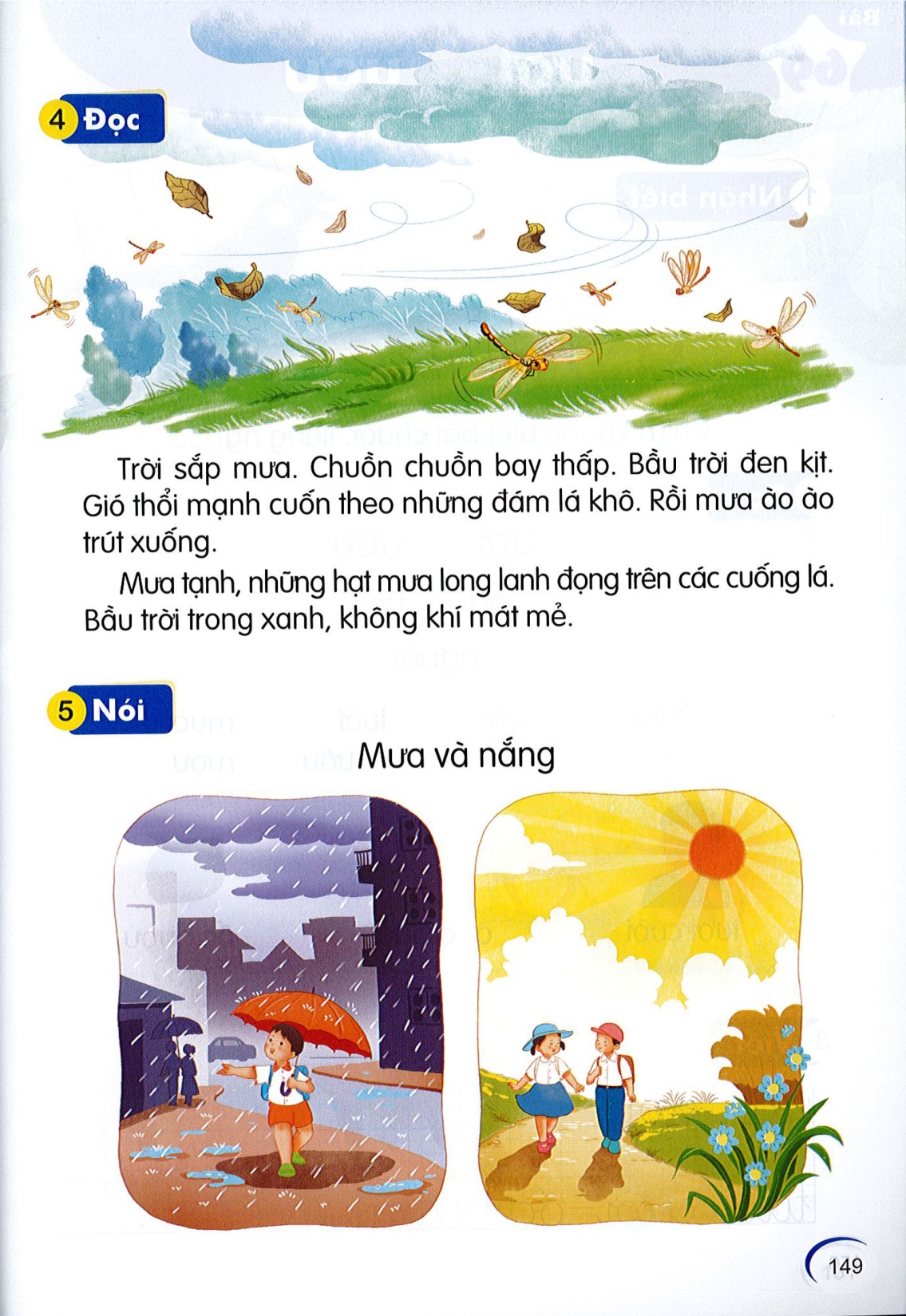 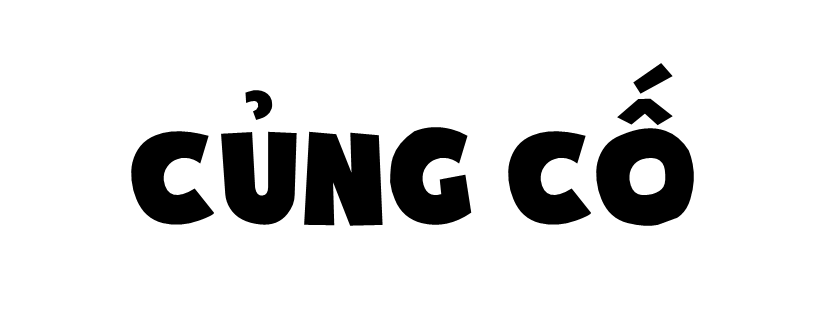 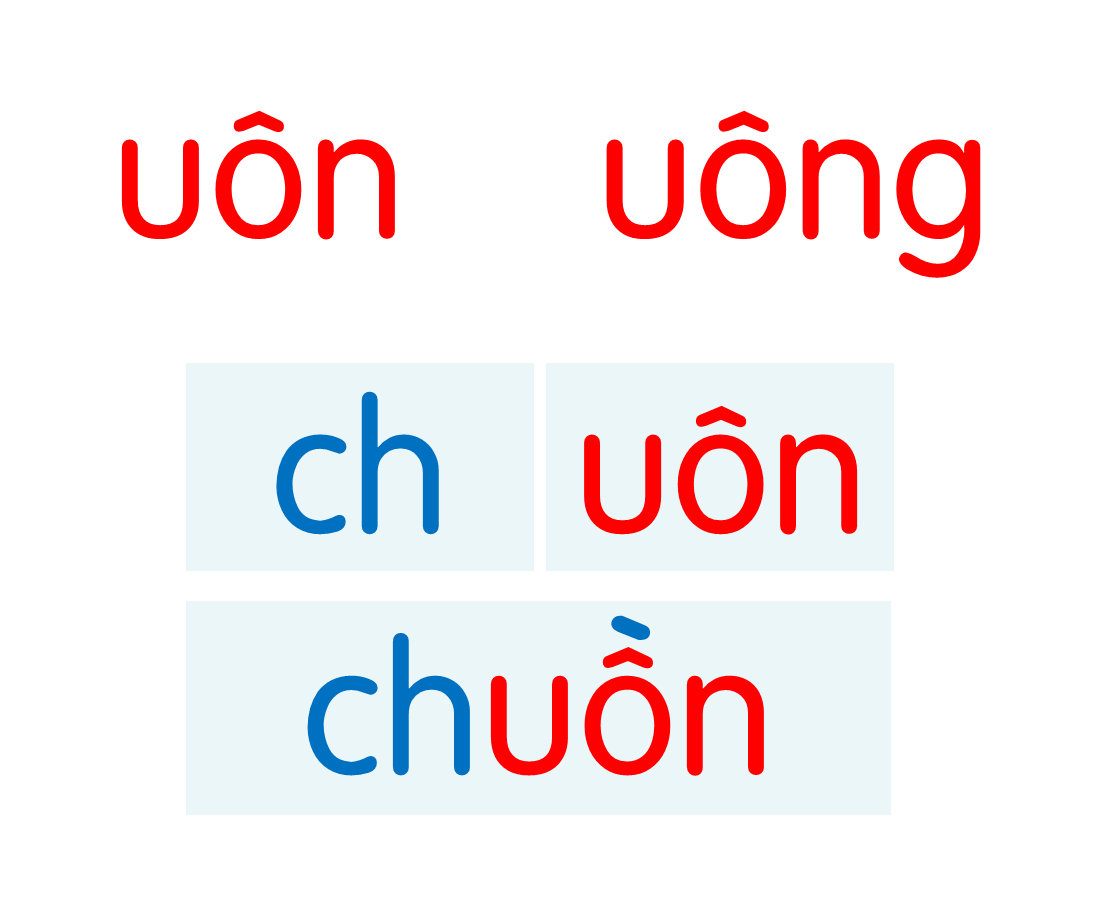 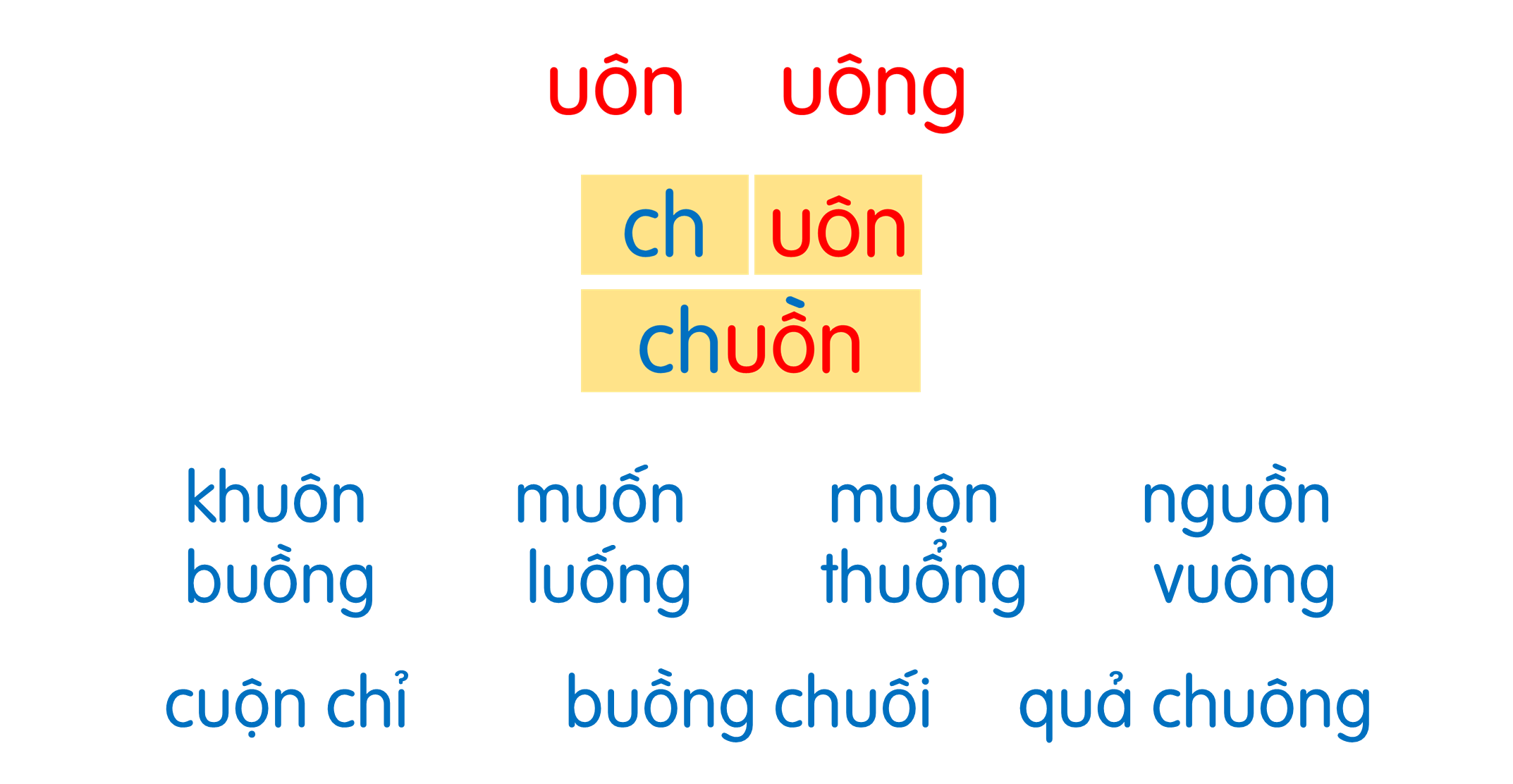 Trời sắp mưa. Chuồn chuồn bay thấp. Bầu trời đen kịt. Gió thổi mạnh cuốn theo những đám lá khô. Rồi mưa ào ào trút xuống. 
	Mưa tạnh, những hạt mưa long lanh đọng trên các cuống lá. Bầu trời trong xanh, không khí mát mẻ.
Dặn dò